Standard Algorithms
Higher Computing
Standard Algorithms
Standard Algorithms
Many algorithms appear over and over again, in program after program. These are called standard algorithms
You are required to know about 5 of these algorithms:
Input Validation
Linear search
Counting occurences
Finding the maximum value
Finding the minimum value
Standard Algorithms
What is Input Validation
Input validation checks user input to see if it’s within a valid number range. If it’s outside the valid range the algorithm asks for the number again until it falls within the acceptable range.
Standard Algorithms
Input Validation Pseudocode
1	Get and store value
2	Loop WHILE data is out with range
3	    Display error message
4	    Prompt user to re-enter value
5	End loop
Standard Algorithms
What is Linear Search?
Linear search is the simplest search method to  implement and understand. 
Starting with an array holding 8 numbers with a pointer indicating the first item, the user inputs a search key.
Scanning then takes place from left to right until the search key is found, if it exists in the list.
Standard Algorithms
Linear Search
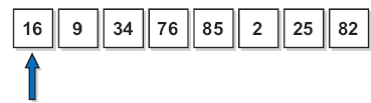 (The search item is 76)
Each item is checked to see if it 76, until 76 is found or the last item is checked.
Standard Algorithms
Linear Search Pseudocode
Set found to false
 Get search value
 Start at first element on the list
 Do while (not end of list) AND (found is false)
	If current element = search value Then
		Set found = true
		Display found message
	Else
		Move to next element in the list
	End If
 Loop
 If found = false  Then
	Display not found message
 End If
Standard Algorithms
What is Counting Occurrences
Programs often have to count occurrences. 
Examples include counting the number of:
 students who achieved particular marks in an exam
 rainfall measurements greater than a particular level
 words equal to a given search value in a text file.
The basic mechanism is simple:
1.	a counter is set to 0
2. 	a list is searched for the occurrence of the search value
3. 	every time the search value occurs, the counter is incremented
Standard Algorithms
Counting Occurrences Algorithm
Set counter = 0
Get search value
Set pointer to start of the list
Do 
	If search item = list(position)  Then
		Add 1 to counter
	End If
	Move to next position
Until end of list
Display number of occurrences
Standard Algorithms
Maximum And Minimum Algorithms
Computers are often used to find maximum and minimum values in a list. 
For example, a spreadsheet containing running times for videos might make use of a maximum algorithm to identify the video with the longest running time, or a minimum algorithm to identify the shortest running time.
To find a maximum, we set up a variable which will hold the value of the largest item that has been found so far, usually the first element. If an element in the array exceeds this working maximum, we give the working maximum that value.
Standard Algorithms
Maximum Pseudocode
Set maximum value to first item in this list
Set current position to 1
Do
	If list(position) > maximum  Then
		set maximum equal to list(position) 
	End If
	Move to next position
Until end of list
Display maximum value
Standard Algorithms
Minimum Pseudocode
Set minimum value to first item in ths list
Set current position to 1
Do
	If list(position) < minimum  Then
		set minimum equal to list(position) 
	End If
	Move to next position
Until end of list
Display minimum value
Lane 	Time (secs)

1	40.23
2	41.05
3	42.88
4	39.89
5	40.55
6	40.01
7	39.87
Standard Algorithm Exam Questions
An international athletics competition between eight countries has a number of events. The winning times are stored in a list in order of lane number like the one on the right. The stadium needs a program to help process the results.
Q1.The program must find the fastest time for a race. Use pseudocode to design an algorithm to find the fastest time (4 marks)
Q2. It is suggested that algorithm should find the lane number of the fastest time instead of the fastest time. Explain how this could be achieved. (1 mark)
Exam Marking Scheme
In summary, 1 mark for each of the following:
Set fastest to first time in list 
For rest of array items
	If array(current)<fastest then
		Set fastest to array(current) 
	End if 
End loop
Setting initial value 
 Loop (with end) for traversal of array 
Comparison of current element with maximum value (with end if)
Assignment of new maximum value
.
.
.
124
210
105
193
157
Standard Algorithm Exam Questions
NoTow is a company that runs a city centre car park. The company requires a piece of software that will calculate the number of cars on a particular day that spent more than three hours in the car park. The number of whole minutes each car is parked is stored in a list as shown on the right.
Q3. Use pseudocode to design an algorithm to carry out this calculation (4 marks)
Exam Marking Scheme
1 mark for initialising
1 mark loop with termination
1 mark for if..endif with correct condition
1 mark for keeping running total
Set over3 = 0
For each car that day
	If duration >180 then
		Add one to over3
	End if
End loop
Note: End of if/loop may be implicit in clearly indented algorithm
The value is in minutes so the condition is > 180